PRVNÍ JEMNICKÁ BITVA O UPEVNĚNÍ KRÁLOVSKÉ MOCI LUCEMBURSKÉAutor: Mgr. Ivana Tesařová
Materiál vznikl v rámci projektu Škola pro život
č.proj. CZ.1.07/1.4.00/21.2165
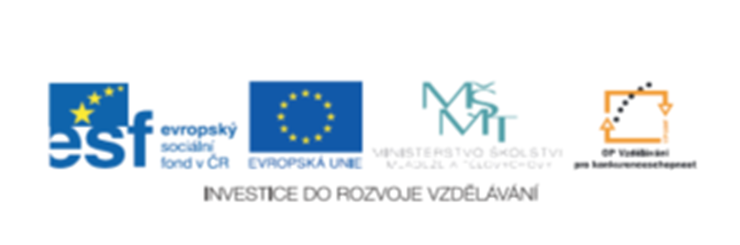 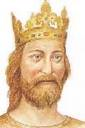 Pokaždé něco začíná a něco končí. Právě tento rok se bude konat 
poprvé jemnická bitva. 
   Velkolepé klání pojednává o vzpouře sádeckých sedláků a jejich pána 
Proti královské moci Jana Lucemburského. Částečně je tato bitva  
inspirována místní pověstí, která se traduje po mnoho pokolení.
   Bitva se koná v sobotu 6. 8.  L . P.  2011 na polním letišti mezi obcemi 
Pálovice a Menhartice, asi jeden kilometr jižně od města Jemnice.
                                                          / Jemnické listy, červenec, srpen 2011 /
ÚKOLY :
Je to
OZNÁMENÍ,  
           ZPRÁVA, 
                             nebo  VYPRAVOVÁNÍ?
www.panovnici.cz/jan-lucem…
Označte si v textu slova, která ti připadají nesrozumitelná. Pokuste si je 
společně vysvětlit.
SKUPINOVÁ PRÁCE
HRA NA TISKOVÉHO MLUVČÍHO
Kdo se proti komu vzbouřil ? Proč asi?  Zopakujte si , co víte o Janu 
Lucemburském a Elišce Přemyslovně. Vyberte si ve skupině svého 
„tiskového mluvčího“, který nás bude 1 minutu informovat. Nejlepší
informátor získá pro svou skupinu odměnu!
Samostatná práce
Ve druhém odstavci vyznač vlnovkou slovesa , nahraď je jinými s podobným 
významem  /synonymy/ .  Krasopisně přepiš.
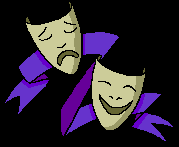 SYNONYMUM
Je čas na domácí úkol
Přečti si ještě jednou, cos napsal a pokus se zjistit, o čem přesně pojednává
pověst zmiňovaná v ukázce. Nakresli si k ní obrázkové vyprávění  pro své spolužáky.
HODNĚ ŠTĚSTÍ  PŘI  HLEDÁNÍ!